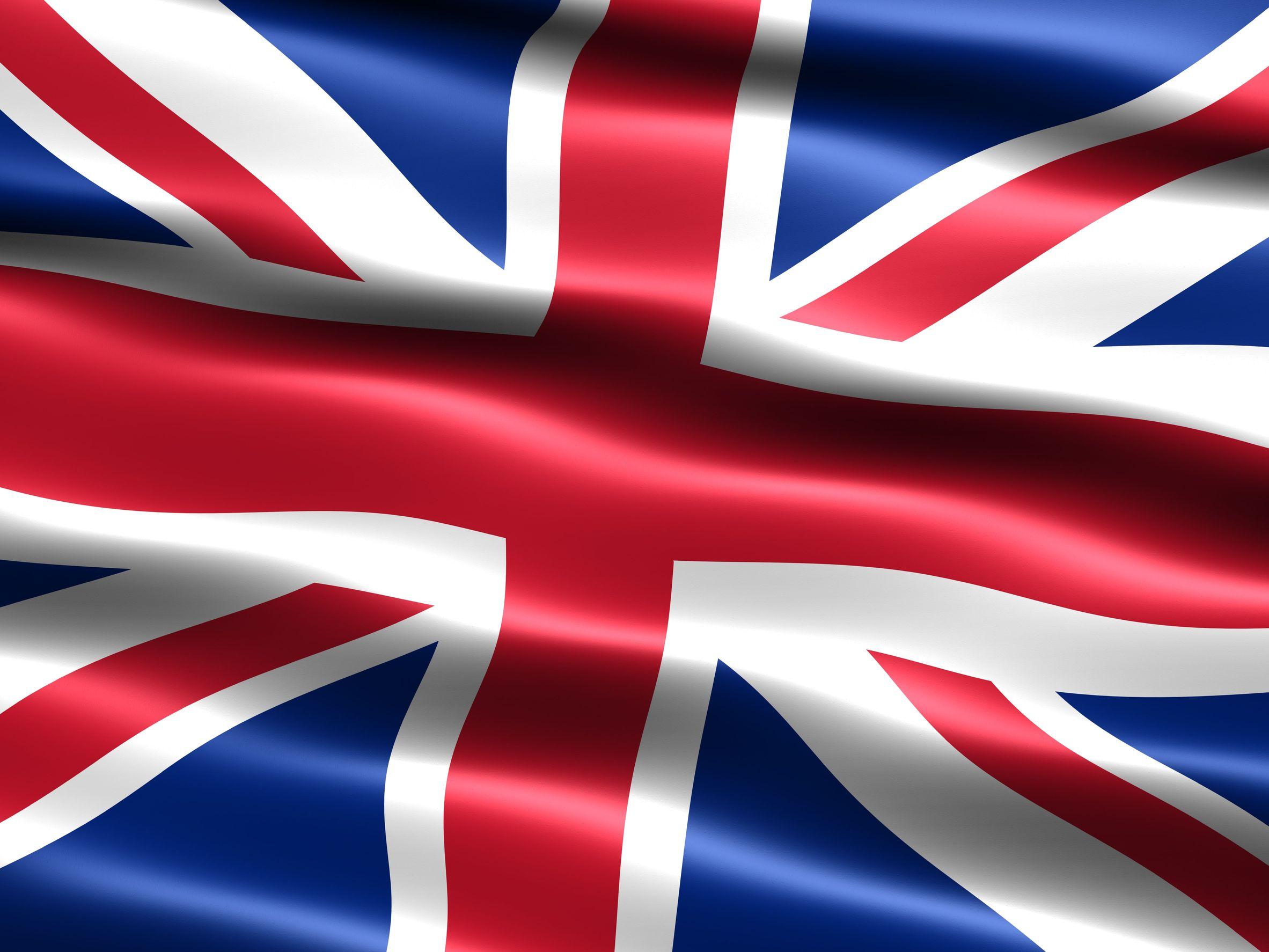 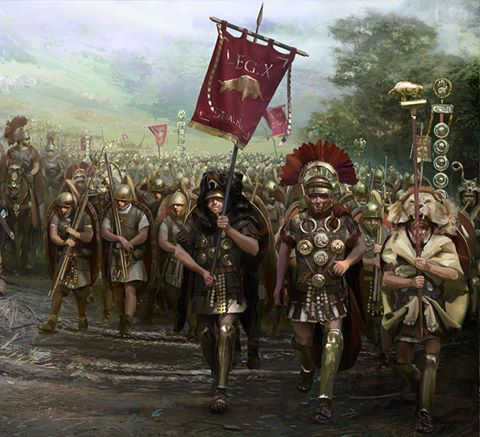 LATIN AND ENGLISH: TWO TWIN LANGUAGES?
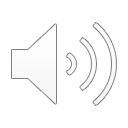 Time line
55BC ROMAN INVASION
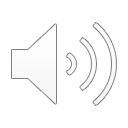 Time line
450 AD/5 TH CENTURY
Germanic integration (Old English, Anglo-Saxon)
Some Germanic words:
Above, again, and, apple, bad, cake, eat, drink, eye, arm, feet, boy, girl, house, hand, bread…
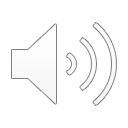 Some examples
Human: «humanus» that is concerning man opposed to concerning Gods;
 animal: «animale» meaning living breathing thing;
Dental: «dens» meaning tooth;
 decimal:»decimus» meaning tenth;
 digital: «digitus» meaning finger, toe;
 factory:»factor» meaning doer, maker;
 library: «liber» meaning book, paper;
 manual: «manualis» meaning belonging to  the hand, something that can be held;
 military: «miles» meaning soldier;
 science: «scientia» meaning knowledge;
 station: «stationem» meaning outpost, sentinel, port;
Lunar: «luna» meaning moon;
Solar: «sol» meaning sun.
Latin became integrated to the language of Great Britain.
Words we use today were influenced by Latin.
Words derived from Latin about 29%.
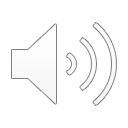 Cristianity over the country
6th Century:
Greek words (6%) some examples:
Academic, life, android, basic, cinema, climate, democracy, geography, philosophy, politics, technology…
St AUGUSTINE:
Latin, Greek and Hebrew
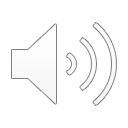 Viking Invasion
8th/ 11th century
Scandinavian languages, Old Norse 
Words included in the Germanic group.

26%: Old English, Middle English, Old Norse and Dutch.
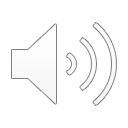 Norman Invasion
1066
Beef, pork, veal, continue, liberty, justice, journey, people, very. 
Some of them… perhaps from Latin to French…
Latin and French, 
French for the first time. Some words as examples:
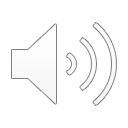 TIME
The time of Indo-European people is measured by the lunar cycle.
The root men(e)s –me(n)s means both moon and month in many languages:






So… in English moon and month
Latin: mensis
Gothic: mena/menoths
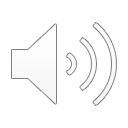